ФЕДЕРАЛЬНАЯ НАЛОГОВАЯ СЛУЖБА
Обзор основных ошибок при заполнении деклараций по НДПИИзменения в исчислении НДПИ с 2022г. для участников РИП
Заместитель начальника  ОКК№2
Перцева А.С.
апрель  2022
Налоговая декларация по НДПИ
Приказ ФНС России от 08.12.2020 № КЧ-7-3/887@ (с апреля 2021г.)
Расчет НДПИ при добыче драгоценных металлов: 




Раздел 5:   
в разрезе 
видов добытого ПИ,
 лицензий и ОКТМО




При отсутствии добычи на месторождении в декларации необходимо указать сведения о лицензиях
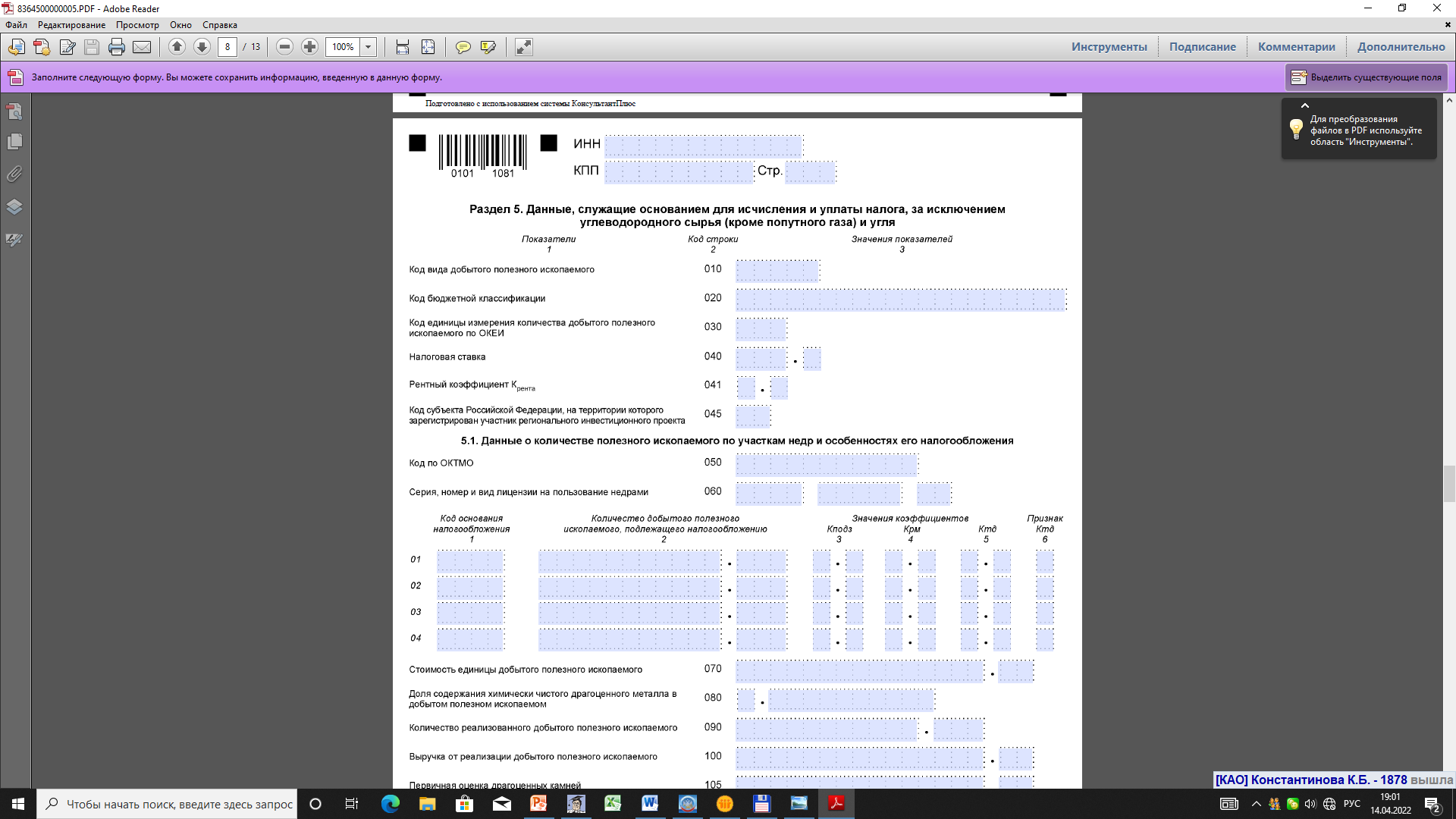 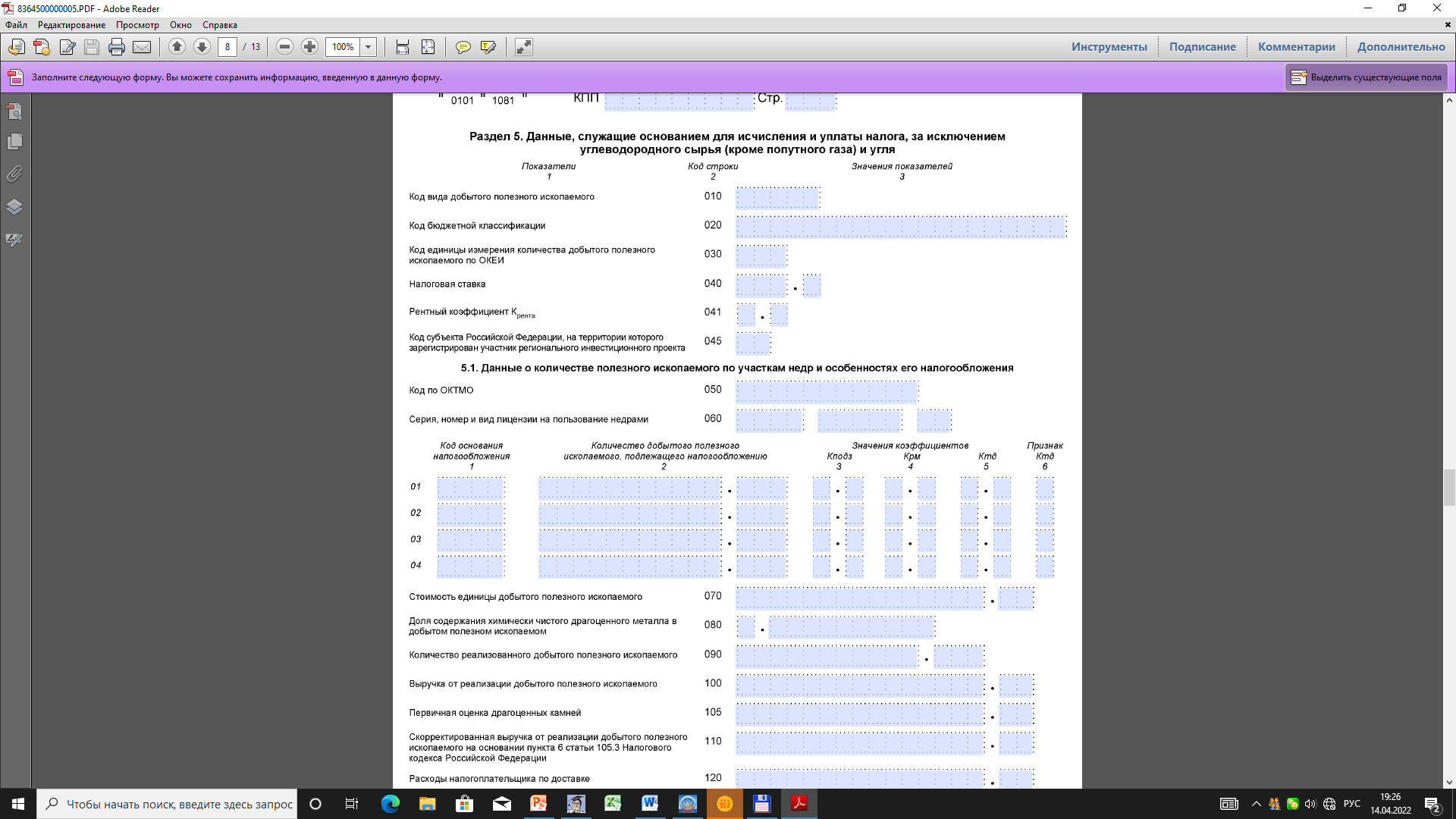 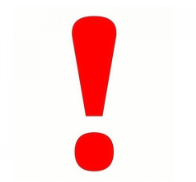 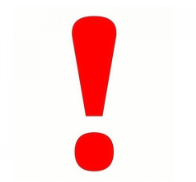 1
Налоговая декларация по НДПИ
В отношении одного вида добытого ПИ показатели заполняются в одинаковом размере по всем лицензиям
П. 7.18-7.25 Порядка заполнения НД по НДПИ
При заполнении стр. 150 должна быть заполнена стр. 170
2
Особенности исчисления НДПИ участниками РИП с 2022г.
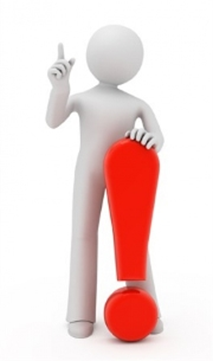 Введено дополнительное условие 
Прекращение статуса участника РИП:
П. 4 ст. 25.12 НК РФ
невыполнение участником РИП обязательств, предусмотренных инвестиционной декларацией, в том числе в части сумм финансирования капитальных вложений 
П. 3 ст. 25.12-1 НК РФ
невыполнение участником регионального инвестиционного проекта заявленного объема произведенных капитальных вложений в рамках РИП
3
Особенности исчисления НДПИ участниками РИП
Ограничения к размеру льготы РИП 

С 01.01.2019 (п. 6 ст. 342.3 НК РФ, п. 4 ст. 342.3-1 НК РФ)
Коэффициент Ктд=1, если 
Льгота НДПИ (нараст. итогом) > заявленный размер кап. вложений

Изменение расчета предельной величины льготы
С 01.01.2022 (п. 6.1 ст. 342.3 НК РФ, п. 4 ст. 342.3-1 НК РФ)

Коэффициент Ктд=1, если 
(Льгота НДПИ + Льгота прибыль) нараст. итогом  > заявленный размер кап. вложений
4
Контактные данные
Отдел камерального контроля №2 
Управления ФНС России по РС(Я)
(НДПИ, регулярные платежи, водный налог) 
г. Якутск, ул. Дзержинского, д. 22/7, каб. 404, 504
Начальник отдела: Кривошапкина Светлана Витальевна, тел. (4112) 45-25-33
Заместитель начальника отдела: Перцева Анна Сергеевна, тел. (4112) 45-33-29 (НДПИ)
Заместитель начальника отдела: Солдатова Екатерина Алексеевна, тел. (4112) 45-25-33 (регулярные платежи, водный налог)
6
ФЕДЕРАЛЬНАЯ НАЛОГОВАЯ СЛУЖБА
Благодарю за внимание!